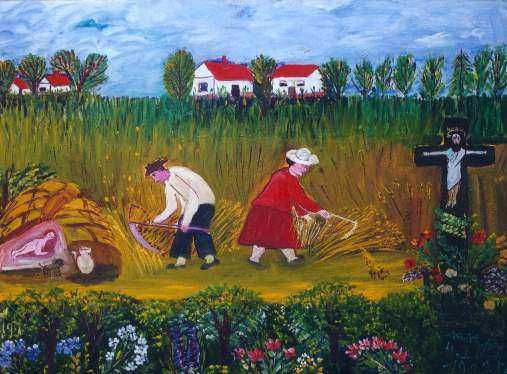 Festmények a paraszti életről 3.
Naív festők képei
TÁMOP-3.1.4-12/2-2012-0539
„Bakonyszentlászlói iskola fejlesztése”
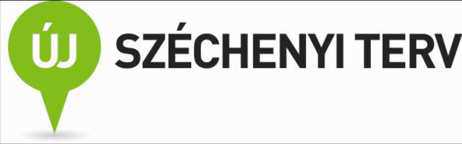 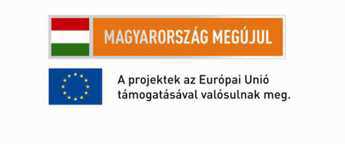 TÁMOP-3.1.4-12/2-2012-0539
„Bakonyszentlászlói iskola fejlesztése”
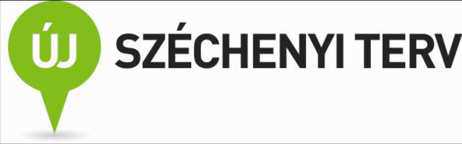 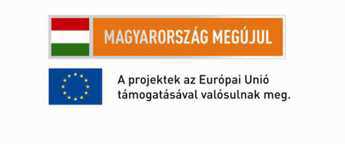 Makai Hedvig: Korcsolyázók
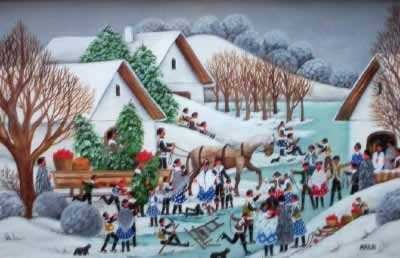 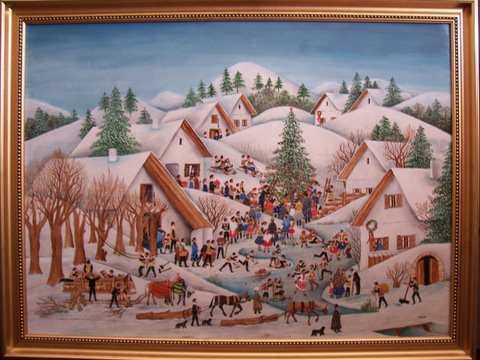 Makai Hedvig: Téli életkép
Makai Hedvig
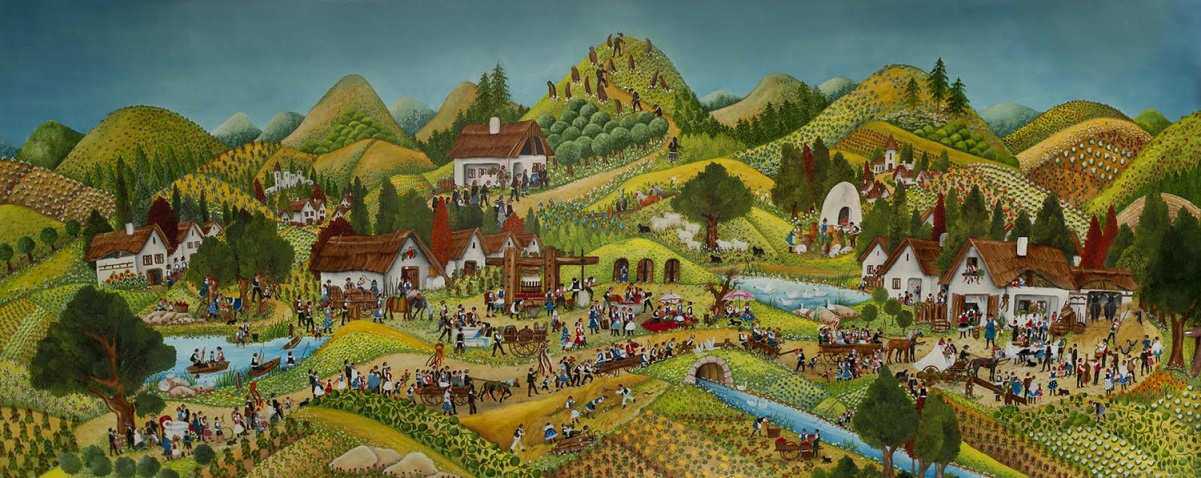 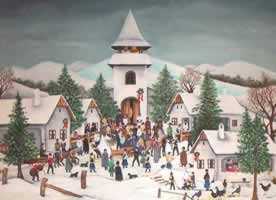 Makai Hedvig: Téli esküvő
Makai Hedvig: Szőnyegpiac
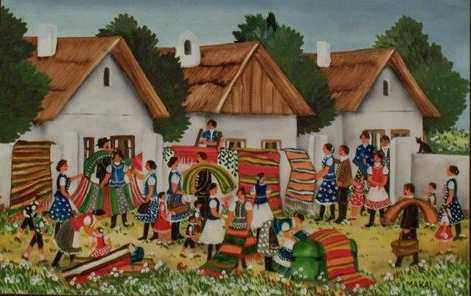 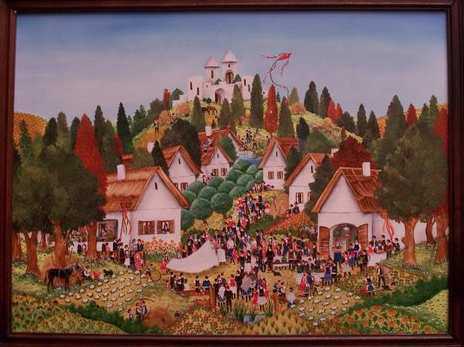 Makai Hedvig: Esküvő
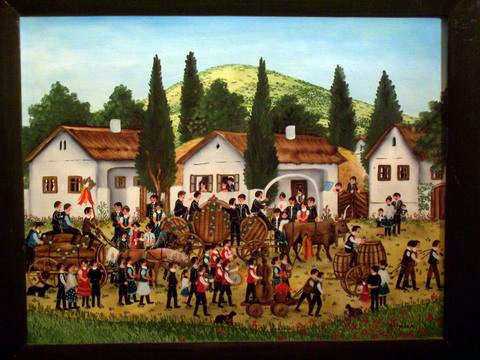 Makai Hedvig: Szüreti felvonulás
Makai Hedvig: Szőlőprés
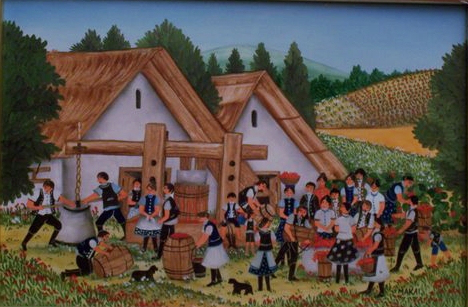 Makai Hedvig:
Viszik a menyasszony ágyát
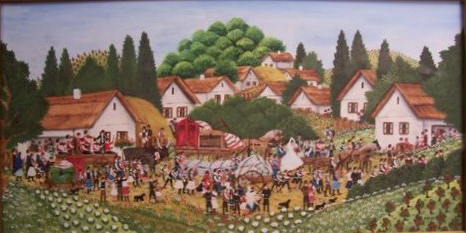 Makai Hedvig: Kovácsműhely
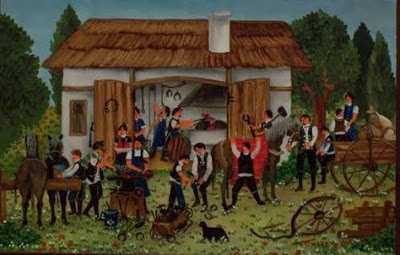 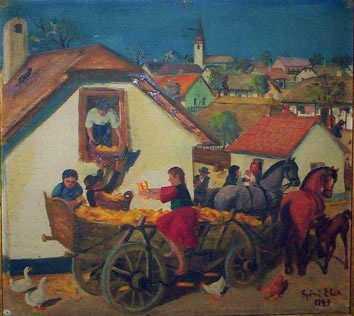 Győri Elek: Porta
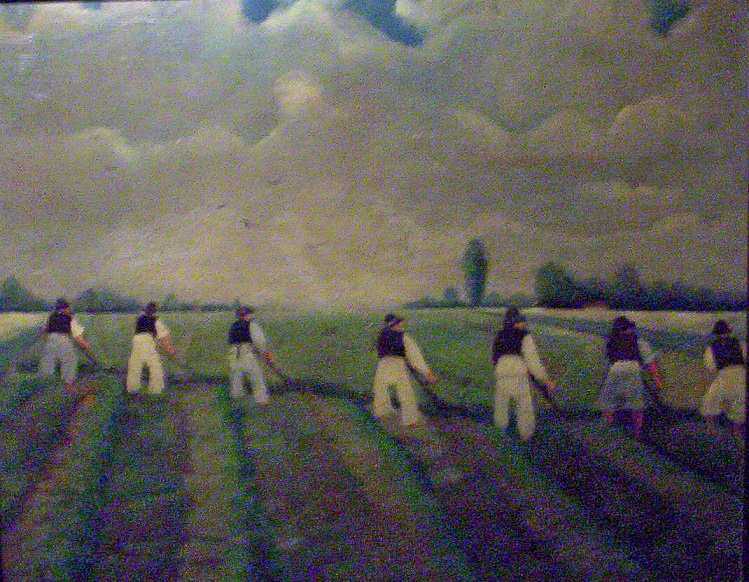 Győri Elek: Aratók
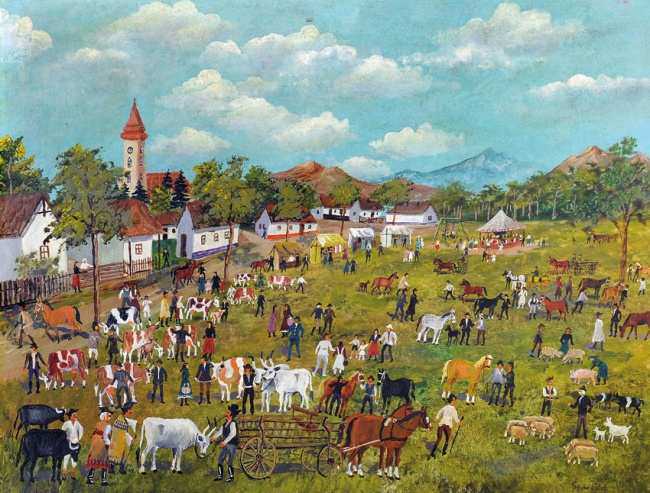 Győri Elek: Vásár
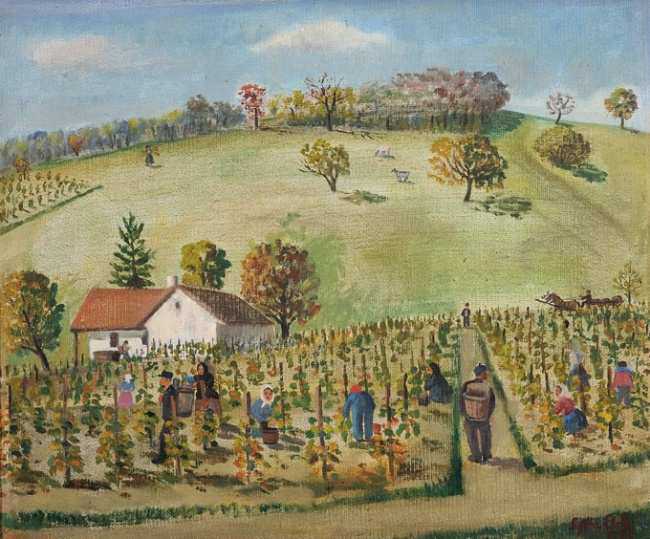 Győri Elek: Szőlőskert
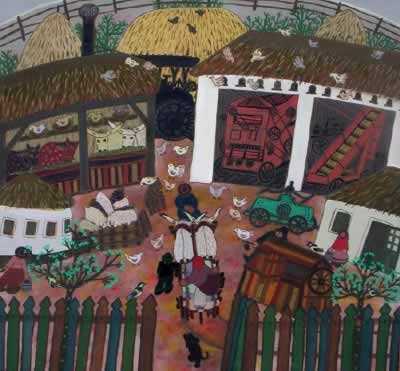 Homonai Pál: Gazdag tanya
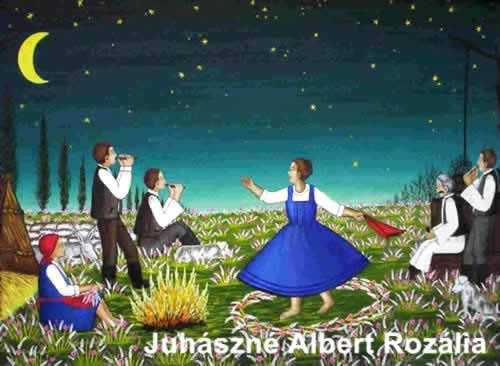 Szentiván éj
Juhászné Albert Rozália:
Szüret
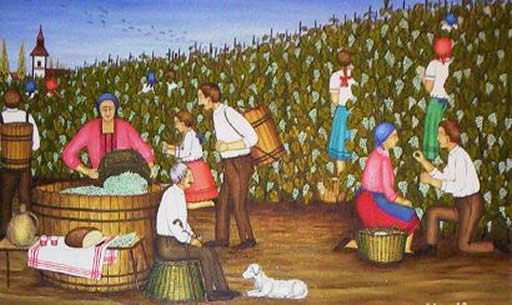 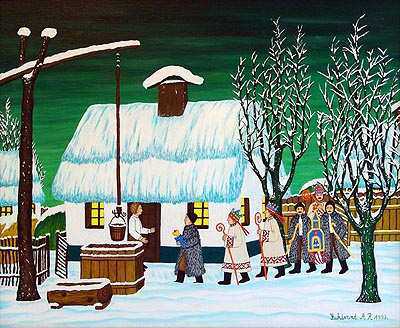 Juhászné Albert Rozália
Juhászné Albert Rozália
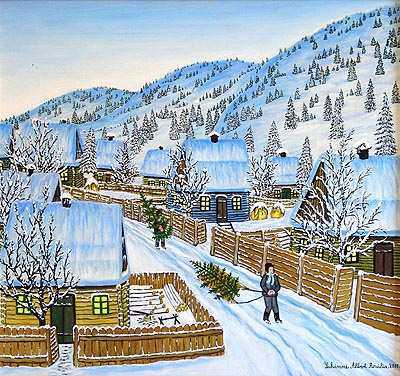 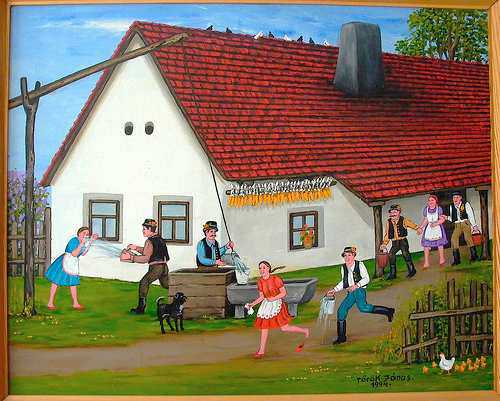 Török János: Locsolás
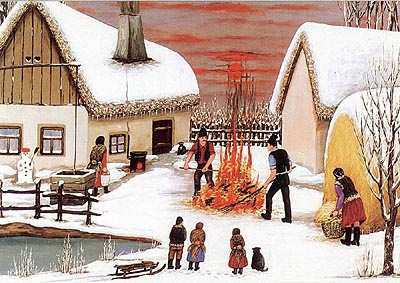 Török János
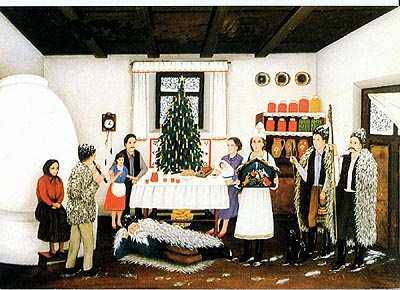 Török János
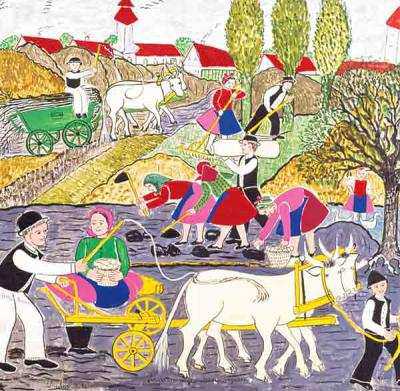 Vankóné Dudás Juli
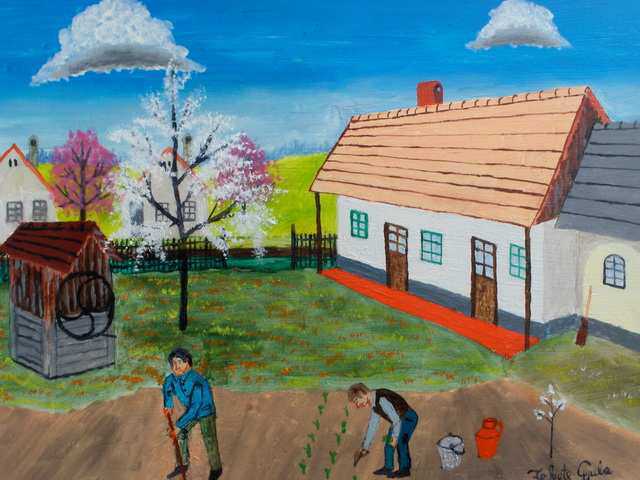 Fekete Gyula
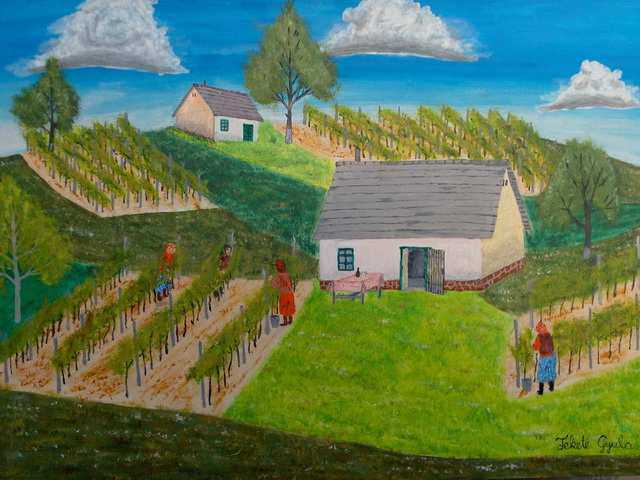 Fekete Gyula
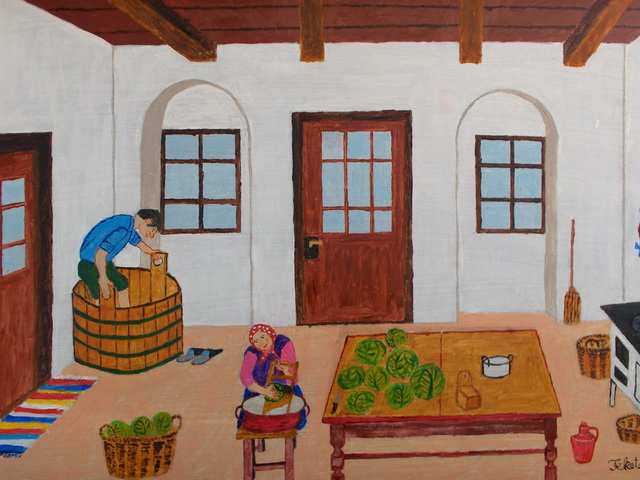 Fekete Gyula
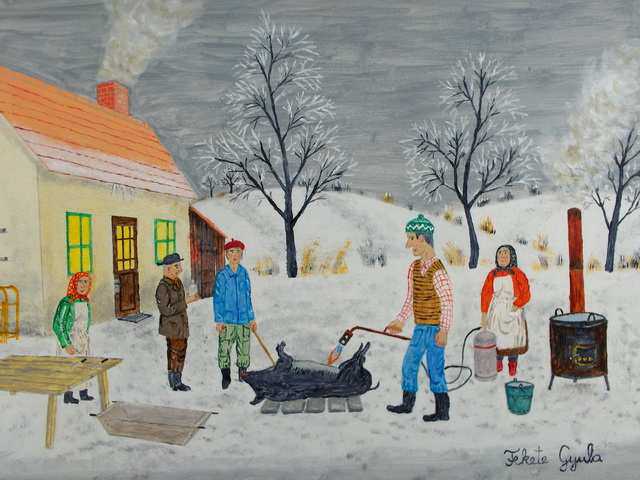 Fekete Gyula
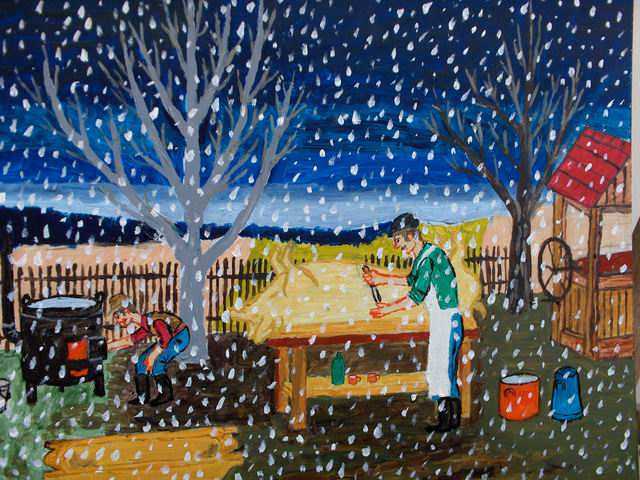 Fekete Gyula
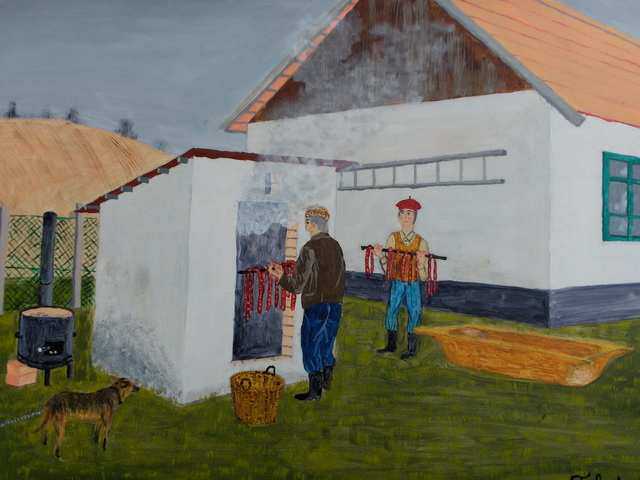 Fekete Gyula
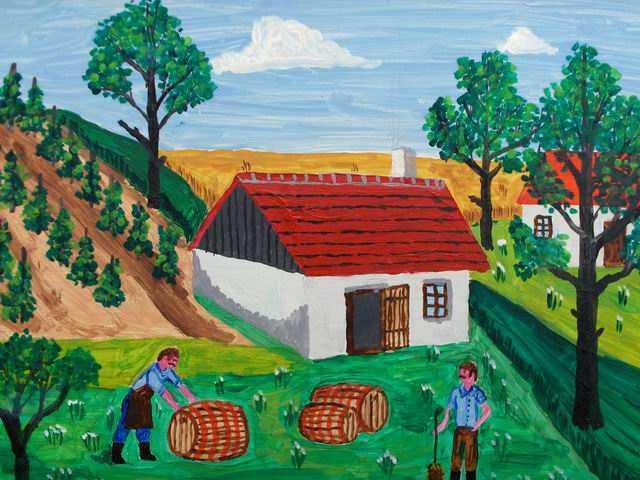 Fekete Gyula
Fekete Gyula
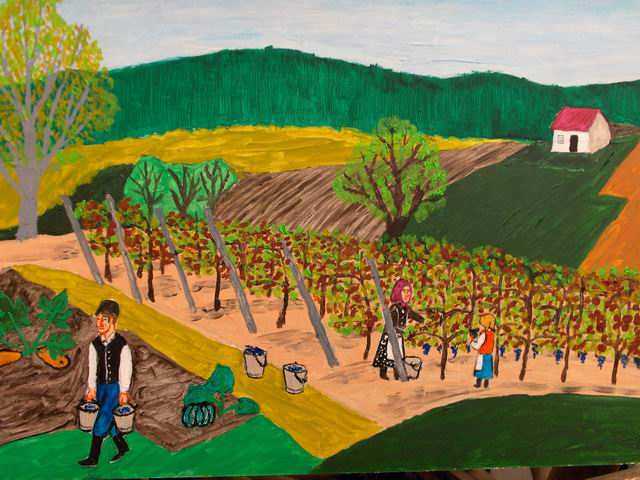 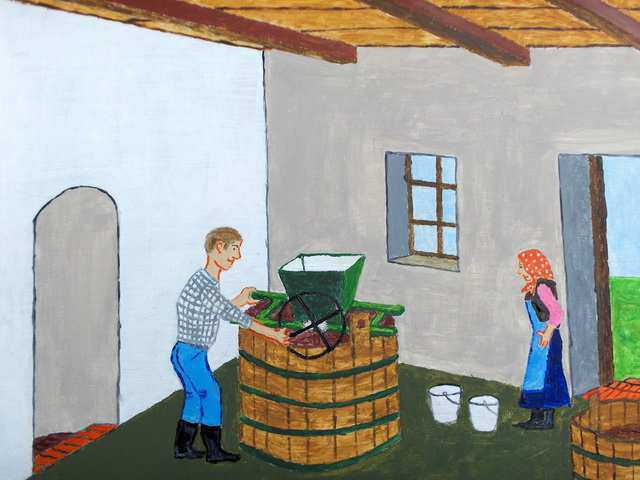 Fekete Gyula
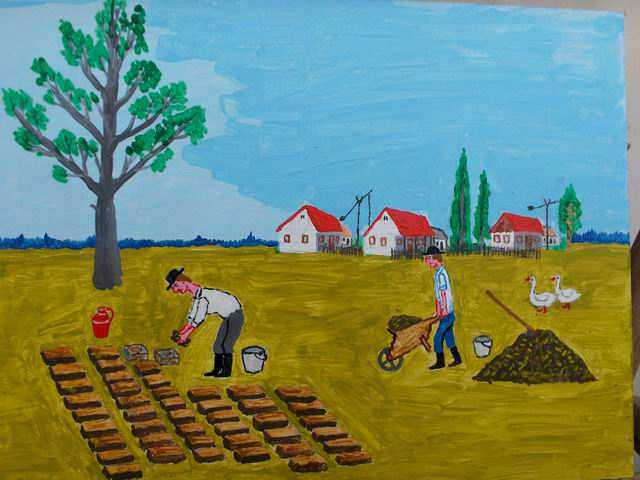 Fekete Gyula
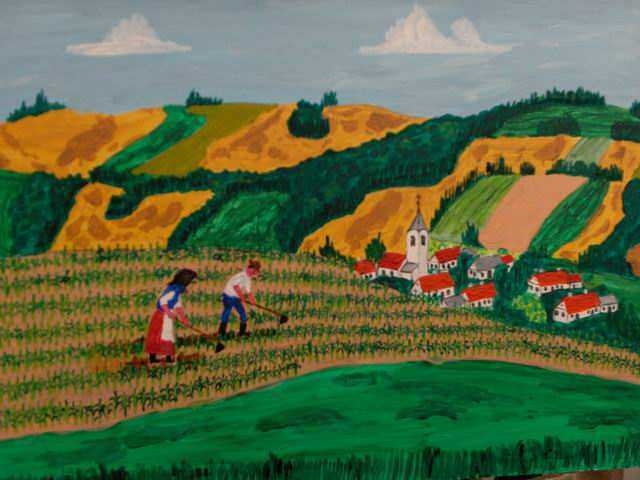 Fekete Gyula
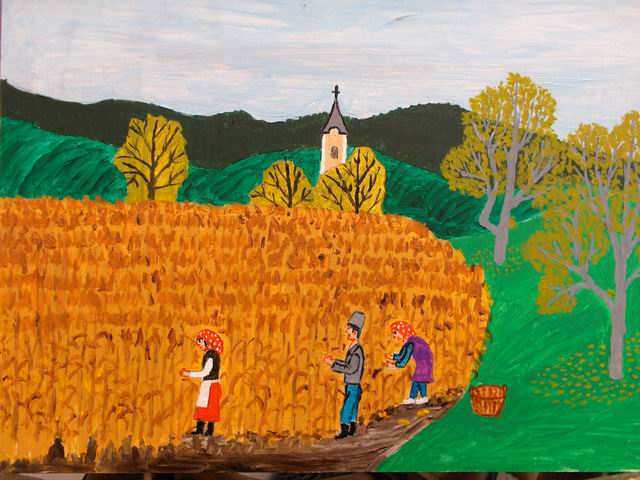 Fekete Gyula
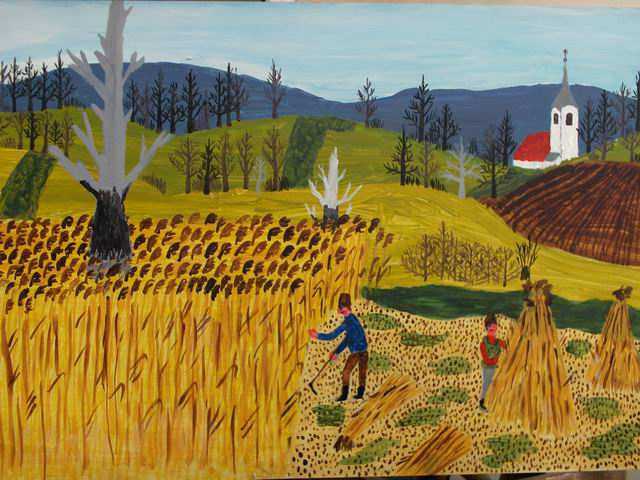 Fekete Gyula
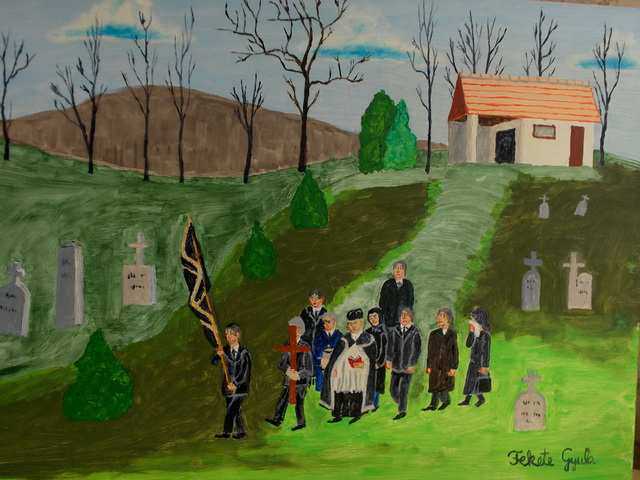 Fekete Gyula
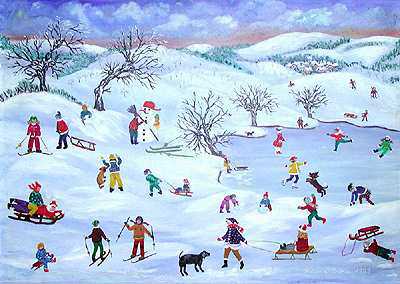 Halász Zsóka
Halász Zsóka
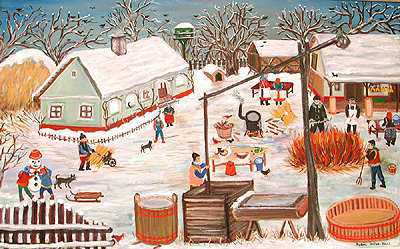 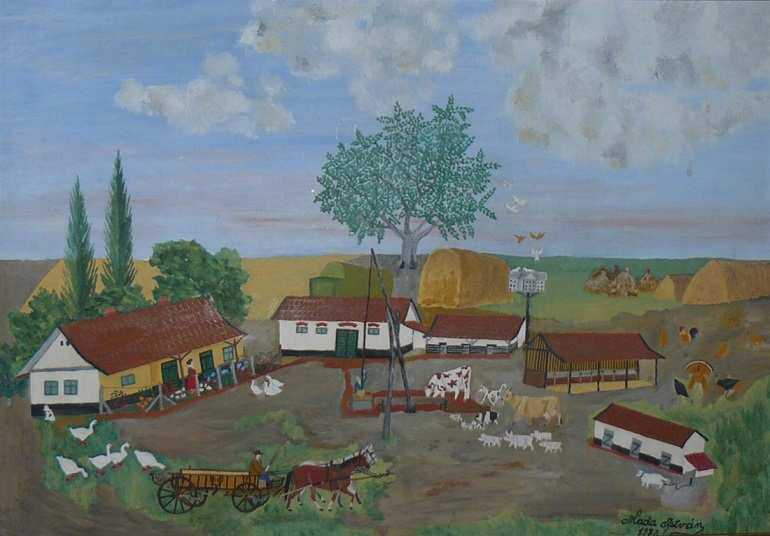 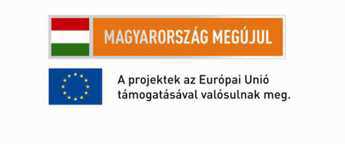 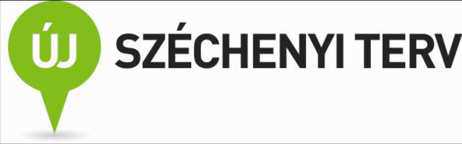 TÁMOP-3.1.4-12/2-2012-0539
„Bakonyszentlászlói iskola fejlesztése”
Kada István